Caspar David Friedrich,Viandante sul mare di nebbia
Georg Wilhelm Friedrich Hegel (Stoccarda, 27 agosto 1770 – Berlino, 14 novembre 1831)
“Il vero è l’Intero. Ma l’Intero è soltanto l’essenza che si completa mediante il suo sviluppo. Dell’Assoluto devesi dire che esso è essenzialmente Risultato, che solo alla fine è ciò che è in verità” (Prefazione alla Fenomenologia dello spirito)
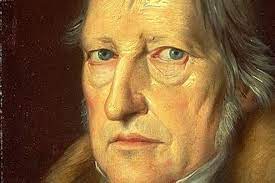 I principi del sistema hegeliano
L’identità di logica (dialettica) e ontologia
La risoluzione del finito nell’infinito
L’identità di Ragione e realtà
La realtà è un Soggetto spirituale in divenire, di cui tutto ciò che esiste è parte o manifestazione
La filosofia è come la «nottola di Minerva»
I tre momenti della dialettica (metodo del divenire)
tesi, antitesi, sintesi
in sé, per sé, in sé e per sé
affermazione, negazione, negazione della negazione
astratto o intellettuale, negativo-razionale, positivo-razionale
LA DIALETTICA
si articola in
Tesi (in sé, affermazione, momento astratto-intellettuale)
Sintesi (in sé e per sé, negazione della negazione, momento positivo-razionale)
Antitesi (per sé, negazione, momento negativo-razionale)
cioè
cioè
cioè
il momento in cui tesi e antitesi vengono ricomprese in una realtà superiore che ne costituisce il fondamento
il momento in cui un concetto o un aspetto della realtà vengono posti in maniera astratta
il momento negativo, in cui la tesi viene negata e ribaltata nel suo opposto
attraverso il
il processo attraverso cui un concetto o un aspetto della realtà sono negati, e al tempo stesso conservati e innalzati a un livello superiore
superamento (Aufhebung)
cioè
LA CONOSCENZA
può avvenire in modo
concreto
astratto
quando
quando
l’oggetto è compreso all’interno del contesto, nella totalità di cui è parte
l’oggetto è considerato a prescindere da tutte le sue relazioni
conosce in questo modo
conosce in questo modo
la facoltà
della ragione
la facoltà dell’intelletto
essere
logica («Idea in sé»)
essenza
concetto
filosofia della natura («Idea fuori di sé»)
l’Idea diventa altro da sé nella natura
alienazione
IL SISTEMA HEGELIANO
si articola in
antropologia
Spirito soggettivo
fenomenologia
psicologia
filosofia dello Spirito («Idea che ritorna in sé»)
diritto
Spirito oggettivo
moralità
famiglia
eticità
società civile
Stato
arte
Spirito assoluto
religione
filosofia
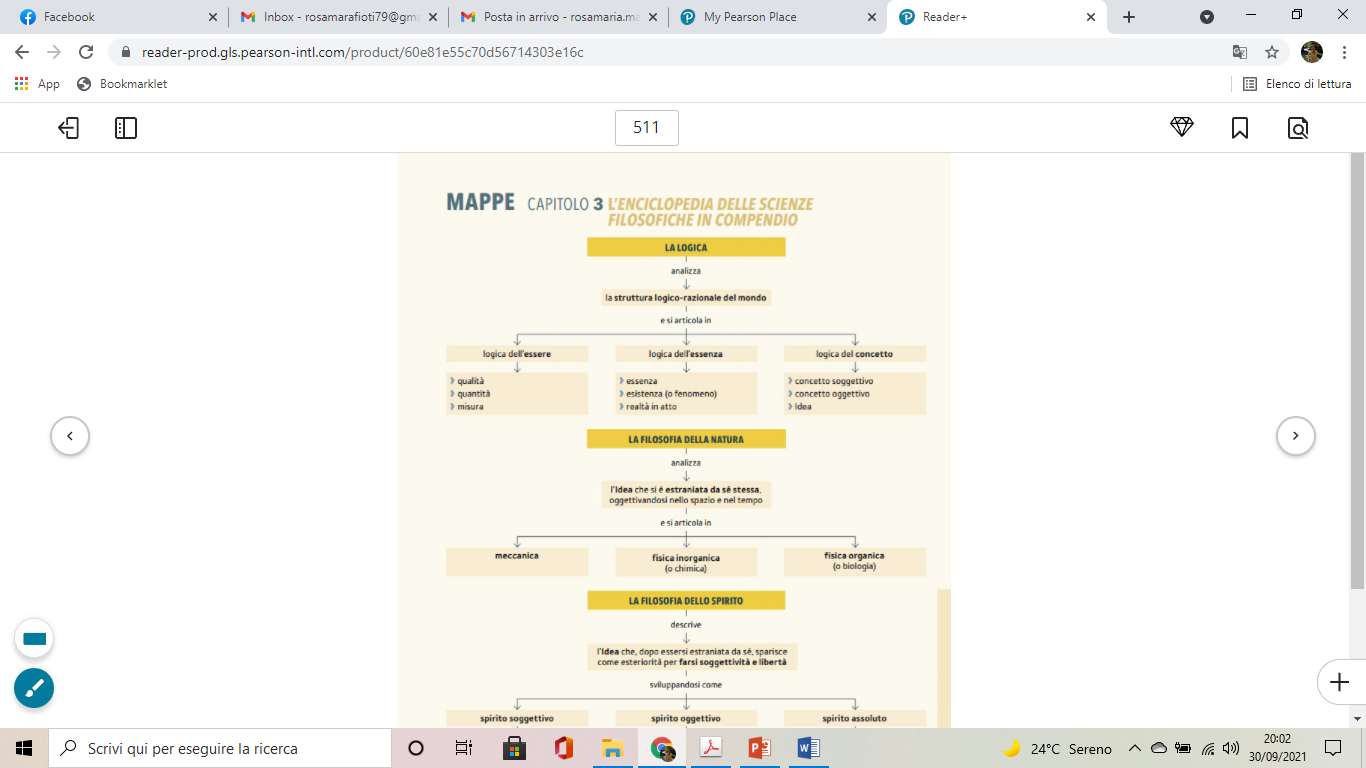 certezza sensibile
Coscienza
percezione
intelletto
appetito
Autocoscienza
prima parte
servo-padrone
liberazione e «coscienza infelice»
ragione osservativa
Ragione
LA FENOMENOLOGIA DELLO SPIRITO
ragione attiva
si articola in
vita collettiva
«bella eticità»
Spirito
conflitto tra individuo e Stato
moralità
seconda parte
Religione
Sapere assoluto
filosofia
LA STORIA
presenta
consente lo sviluppo dello
Spirito del mondo
uno sviluppo dialettico
il quale
il quale
è responsabile del senso razionale
della storia
si manifesta in particolare nelle guerre
tra i popoli
e che
si identifica di volta in volta nello Spirito del popolo che consente all’umanità di progredire, e negli individui «cosmico-storici»
le cui passioni
sono adoperate come mezzi dall’ «astuzia della ragione», il cui fine è il trionfo della libertà